CIL-NET Presents…
Outcome Measures for CILs
A National Onsite Training

Measurable Indicators

September 13-15, 2011
Portland, OR


Presenters:
Mike Hendricks, Ph.D.
Bob Michaels
1
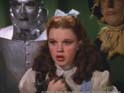 The Yellow Brick Road – Step 4
Sources and
Methods
Gathering Outcome Information
Measurable Indicators
Choosing Outcomes
 to Measure
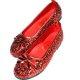 Using Outcome Information
Storing Outcome Information
Analyzing Outcome Information
Logic 
Models
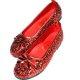 Outcomes 
&  
Outcomes Mgmt.
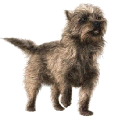 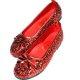 Measurable Indicator
The specific item of information that tracks (“indicates”) a program’s success on an outcome:
  
  Defines exactly what you mean by the outcome

  Shows how much the outcome is being achieved

  Often expressed as the number (#) and
   percent (%) of participants achieving the outcome
Outcomes vs. Indicators
Outcome:  Benefits for participants during or after their involvement with a program

   “Parents read to their preschoolers”

Indicator:  The specific information collected to track the program’s success on an outcome

   “The # and % of parents who read to their preschoolers at least 3 times per week”
At-risk teens graduate from high school.
At-Risk Teen Mentoring Program
At-risk teens achieve
passing grades.
At-risk teens meet district attendance requirements.
At-risk teens  
earn better grades.
At-risk teens attend school regularly.
At-risk teens complete homework regularly.
Mentors meet with at-risk teens for an hour each week.  Mentors stress the importance of education, encourage school attendance, occasionally help with homework.
At-Risk Teen Mentoring Program
At-risk teens graduate from high school.
# and % of teens who receive a diploma on time
At-risk teens achieve 
passing grades.
# and % of teens who earn a C or better overall
At-risk teens meet
district attendance 
requirements
# and % of teens who avoid attendance problems with the district
At-risk teens earn
better grades.
# and % of teens who earn better grades in the semester after the intervention than before
At-risk teens attend
school regularly.
# and % of teens who attend school at least 80% of the time
At-risk teens complete 
homework regularly.
# and % of teens who finish their homework at least three days out of the week
Mentors meet with at-risk teens for an hour each week. Mentors stress the importance of education, encourage school attendance, 
occasionally help with homework.
Example Outcomes and Indicators for Various Programs
Smoking cessation class:
Outcome:  Participants stop smoking.
Indicator:  # and % of participants who smoke zero cigarettes in the week following the end of the course

English-as-a-second-language instruction:
Outcome:  Participants become proficient in English.
Indicator:  # and % of participants who score at least ___ on a TOFEL test given on the last day of the course
Example Outcomes and Indicators for Various Programs, cont’d.
Tutorial program for 6th grade students:
Outcome:  Students’ academic performance improves.
Indicator:  # and % of participants who earn better grades in the grading period immediately after the program ended than in the grading period immediately before the program began
Example Outcomes and Indicators for Various Programs, cont’d. 2
Employee assistance program:
Outcome:  Employees recovering from drug and/or alcohol problems retain their jobs.
Indicator:  # and % of participants employed at the same company six months after beginning our program

Prenatal care program:
Outcome:  Pregnant women follow the advice of a nutritionist.
Indicator:  # and % of participants who take recommended vitamin supplements and calcium at least 5 of 7 days per week during their entire pregnancy
Example Outcomes and Indicators for Various Programs, cont’d. 3
Neighborhood organizing program:
Outcome:  Volunteers create clean, drug-free play areas.
Indicator:  # and % of vacant lots free of litter, have grass or other appropriate ground cover, have play equipment, and are free of drug sales and/or use.
Good Indicators are SMART:
Specific 
Measurable
Achievable
Relevant
Timely
Good Indicators are SMART, cont’d:
Specific = Is it clear exactly what is being measured?

Measurable = Can the necessary information be gathered with an acceptable amount of effort and cost?

Achievable = Is the indicator somewhere between too easy to achieve and hopelessly out of reach?

Relevant = Does the indicator capture the core essence of the desired outcome?

Timely = Is the indicator likely to move enough during the designated time period to provide useful information?
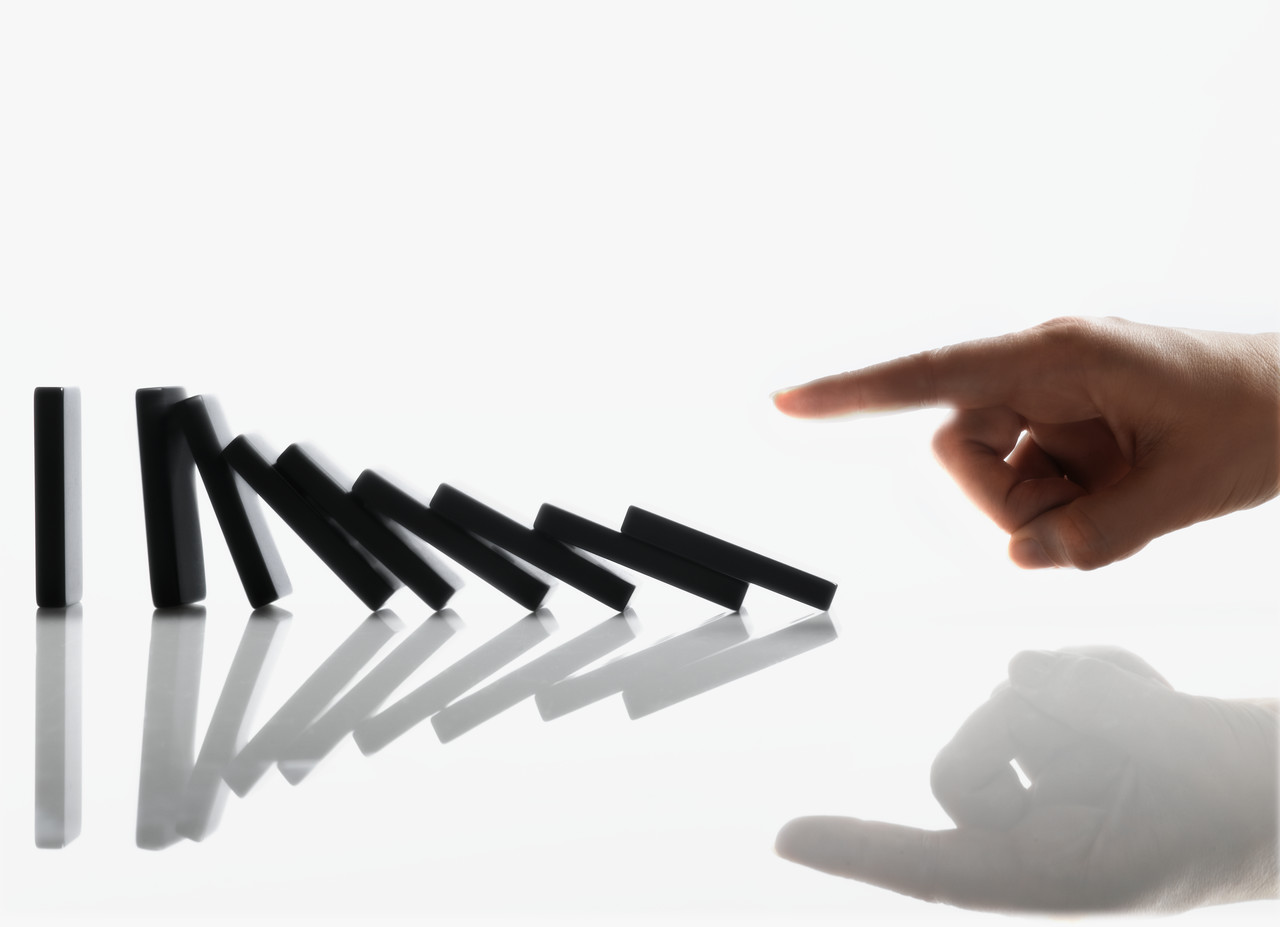 NCIL Outcome Measures Project
Measurable Indicators
13
Key Definitions Used in the NCIL Field Test
Consumer = A person with a Consumer
     Service Record (CSR)

  I&R caller = A person without a CSR who
     contacts the CIL for information

  Client = Either a consumer or an I&R caller
IL Services Stream with Indicators
PWD regard themselves as more independent
PWD are more independent
Indicator:  # and % of consumer served by the CIL…who can list at least one (1) specific way in which they are more independent than when they approached the CIL.
PWD make their own choices
Indicator: # and % of consumers served by the CIL within the last nine (9) months of the past federal fiscal year who can list at least one (1) specific skill, type of knowledge or resource they have now that they didn’t have before approaching the CIL.
PWD have skills/ knowledge/resources to support their choices
IL Services – Peer Support, Skills Training, Transition Assistance, Individual Advocacy
15
11 Measurable Indicators for the 8 Selected Outcomes
IL Services

Outcome:  PWD have skills/knowledge/resources to support their choices

 Indicator:  “# and % of consumers served by the CIL within the last nine (9) months of the past federal fiscal year who can list at least one (1) specific skill, type of knowledge, or resource they have now that they didn’t have before approaching the CIL”
I & R Stream with Indicators
Indicator: # and % of consumers served by the CIL…who can list at least one personal advocacy activity they engaged in.
Indicator: # and % of consumers served by the CIL…who can list at least one systems advocacy activity they engaged in.
PWD advocate for increased community supports
Indicator: # and % of PWD contacting the CIL … who report they have the information they requested from the CIL.
PWD see different possibilities
PWD get the information they need
Indicator: # and % of PWD contacting the CIL … who used a new resource they learned about from the CIL’s I&R efforts.
Information and Referral
17
11 Measurable Indicators for the 8 Selected Outcomes, cont’d. 2
Information and Referral

Outcome:  PWD get the information they need 


Indicator:  “# and % of PWD contacting the CIL … who used a new resource they learned about from the CIL’s I&R efforts”
Systems Advocacy Stream with Indicators
Indicator: # and % of consumers served by the CIL within the past calendar year who moved out of an institution and into a self-directed, community-based setting.
Methods & practices promote 
independence
Communities have more resources that support independence
Indicator: # and % of consumers served by the CIL within the past calendar year who remained in a self-directed, community-based setting on December 31 despite having been at risk of moving into an institution.
Indicator: # positive changes achieved or negative changes prevented during the past calendar year in legislation, policies, practices, or services at the local, state, or federal level that address the barriers/problems identified by the Center’s consumers.
Decision-makers act on our agenda
Active coalitions exist around our issues
A consumer agenda for change exists
Indicator: Presence within the CIL’s annual plan of a separate section containing an explicit systems advocacy workplan.
Barriers, problems identified
Indicator: # of activities conducted (such as surveys, public meetings, focus groups, polls) during the past calendar year to identify or confirm the primary barriers/problems in the community that prevent PWD from leading more independent lives.
Systems Advocacy
19
11 Measurable Indicators for the 8 Selected Outcomes, cont’d. 3
Systems Advocacy

Outcome:  Methods and practices promote independence

Indicator:  “# and % of consumers served by the CIL within the past calendar year who moved out of an institution and into a self-directed, community-based setting”

Indicator:  “# and % of consumers served by the CIL within the past calendar year who remained in a self-directed, community-based setting on December 31 despite having been at risk of moving into an institution”
Your Turn
Develop 2 measurable indicators for each of your 2 outcomes (4 indicators in total), and write them on your Outcomes Management Worksheet.  Make each indicator SMART.
For more information
Contact:
Mike Hendricks – MikeHendri@aol.com

Bob Michaels – bobmichaels@cox.net
CIL-NET Attribution
Support for development of this training was provided by the U.S. Department of Education, Rehabilitation Services Administration under grant number H132B070002-10. No official endorsement of the Department of Education should be inferred. Permission is granted for duplication of any portion of this PowerPoint presentation, providing that the following credit is given to the project: Developed as part of the CIL-NET, a project of the IL NET, an ILRU/NCIL/APRIL National Training and Technical Assistance Program.